Manure Distribution
Slide Source: 
Allen Williams
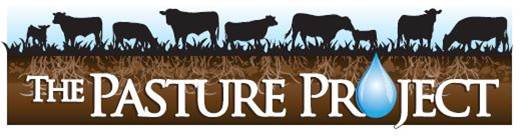 [Speaker Notes: But what can an even more intensive system do?]